Participación en H2020 y prioridades para el futuro: alineación con estrategia regional


Jaime Fernández Cuesta
Responsable del área de I+D+i Empresarial del IDEPA

jaime@idepa.es
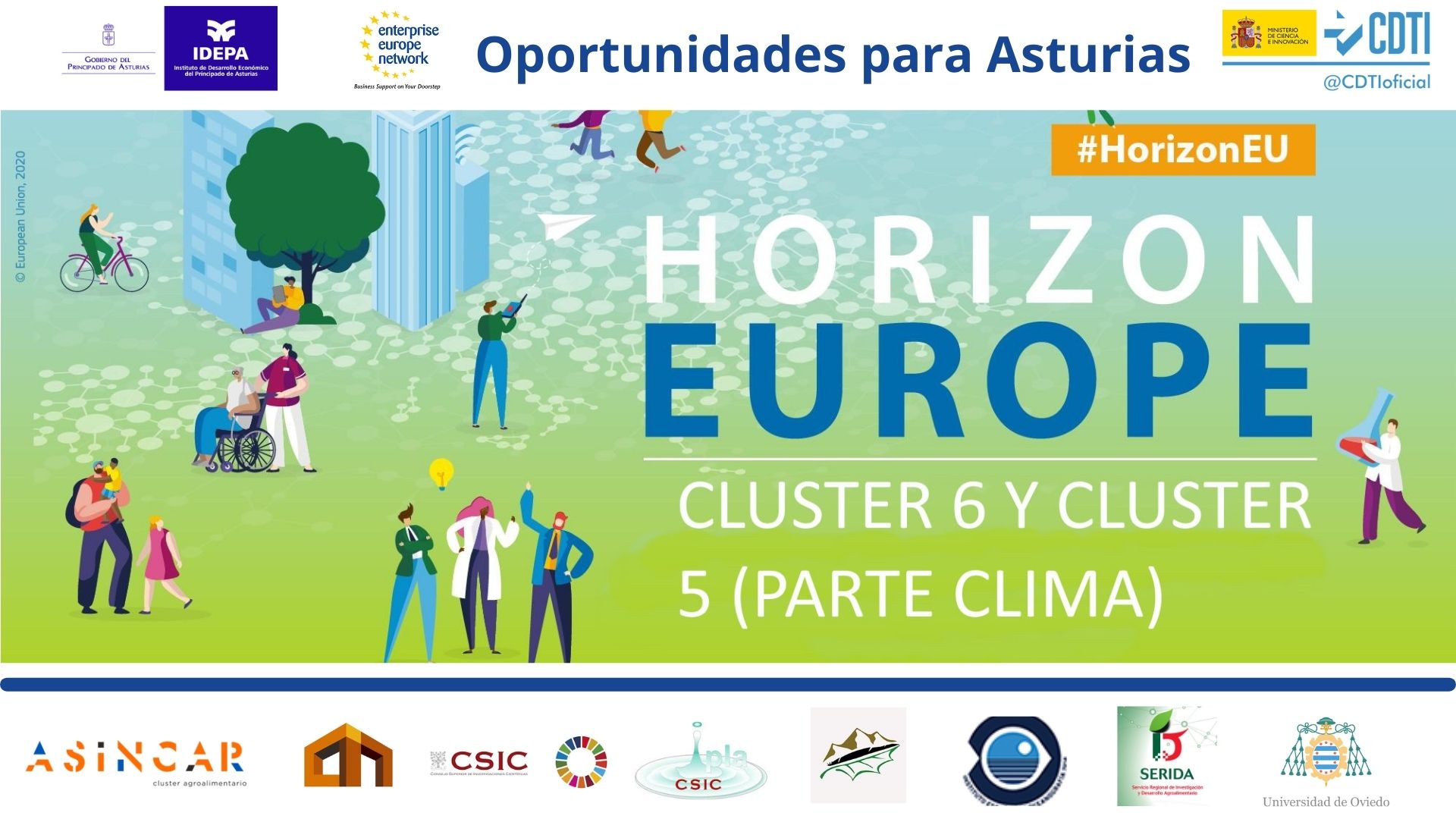 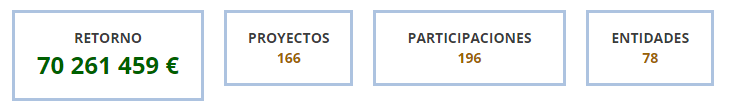 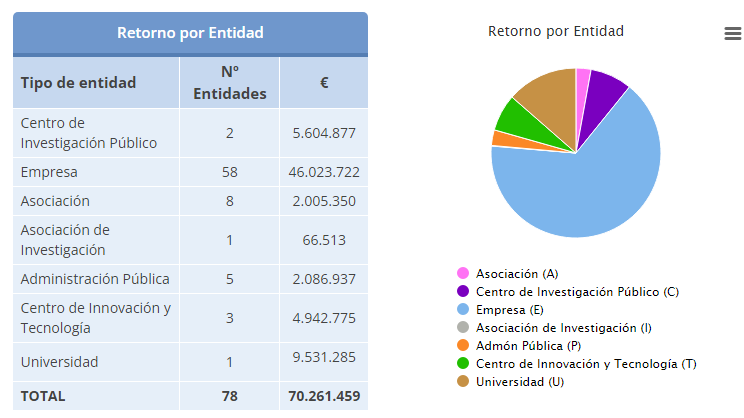 Retorno H2020 Asturias
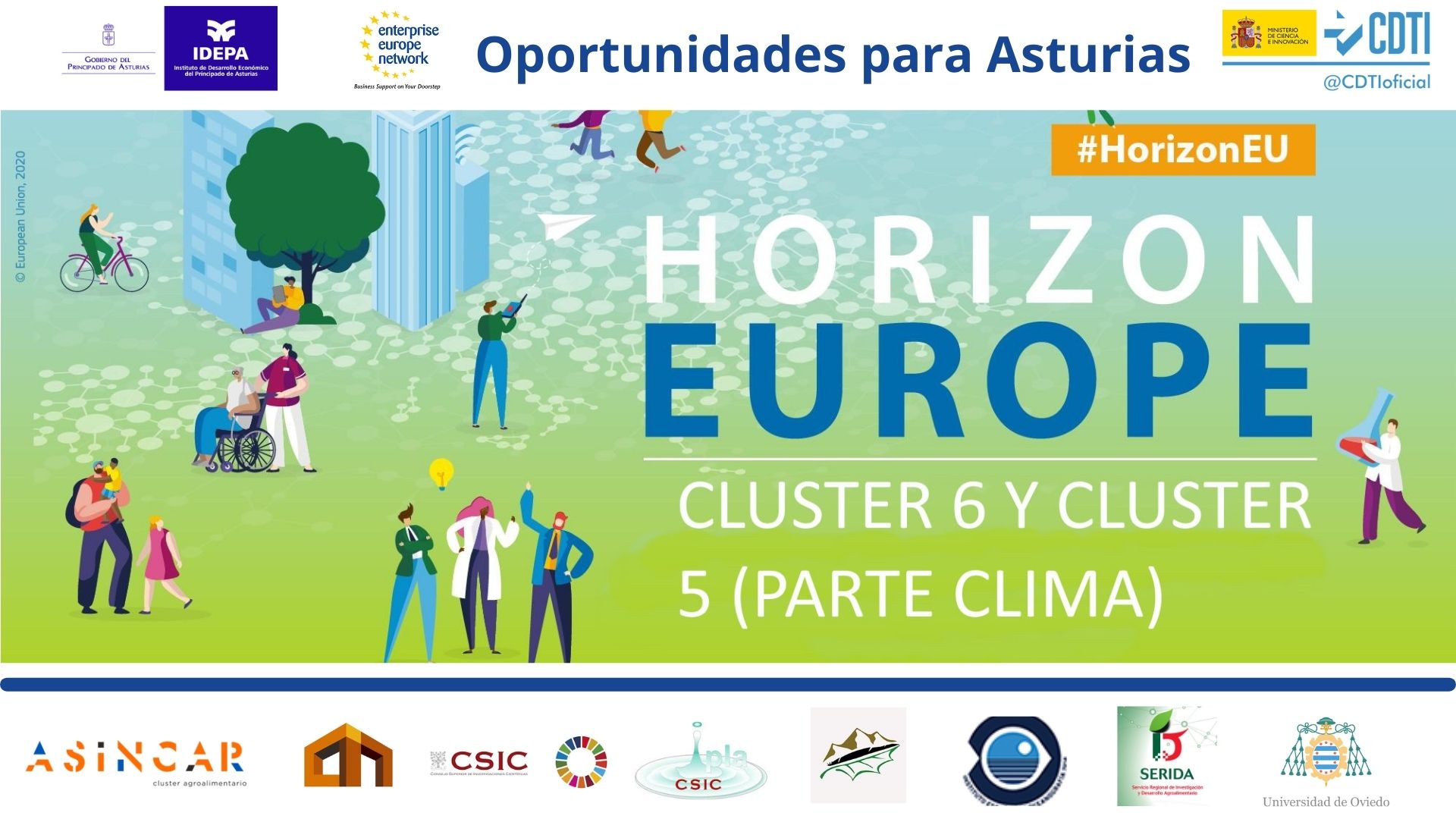 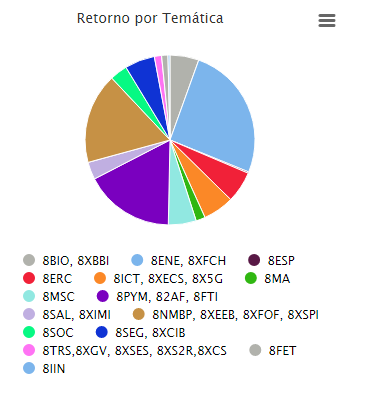 Retorno H2020 Asturias
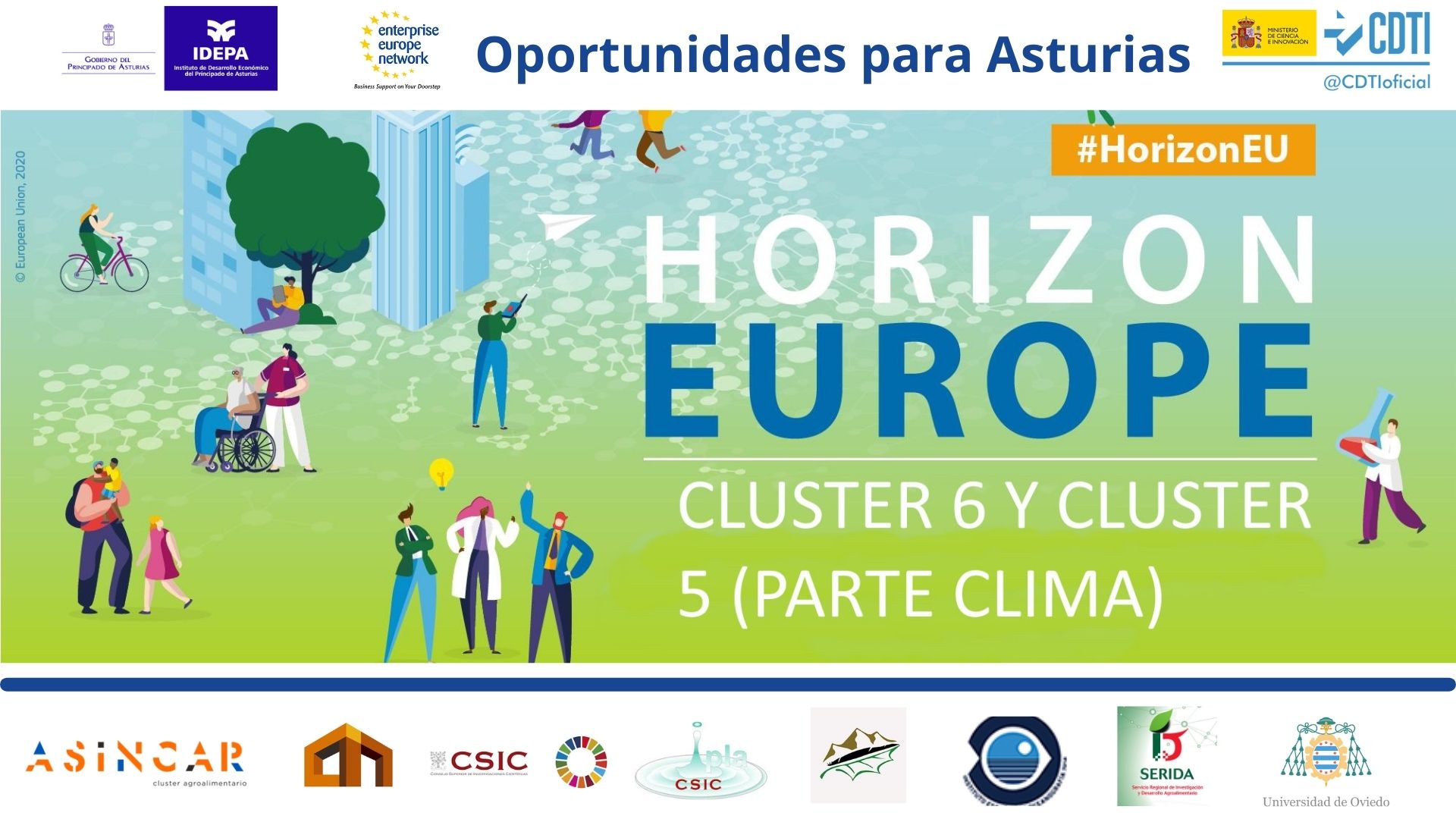 Retorno H2020 Asturias


Temáticas vinculadas a los cluster en H2020	
	Cluster 6    BIO (seguridad alimentaria, agricultura, bioeconomía) 	3,8 M€ 	
	Cluster 5 (clima)  y MA (medioambiente) 1,2 M€


En BIO la participación academia-empresa ha estado muy equilibrada.


Observatorio Europa-Asturias I+D+i 
www.idepa.es/internacionalizacion/observatorio-europa-asturias-i-d-i
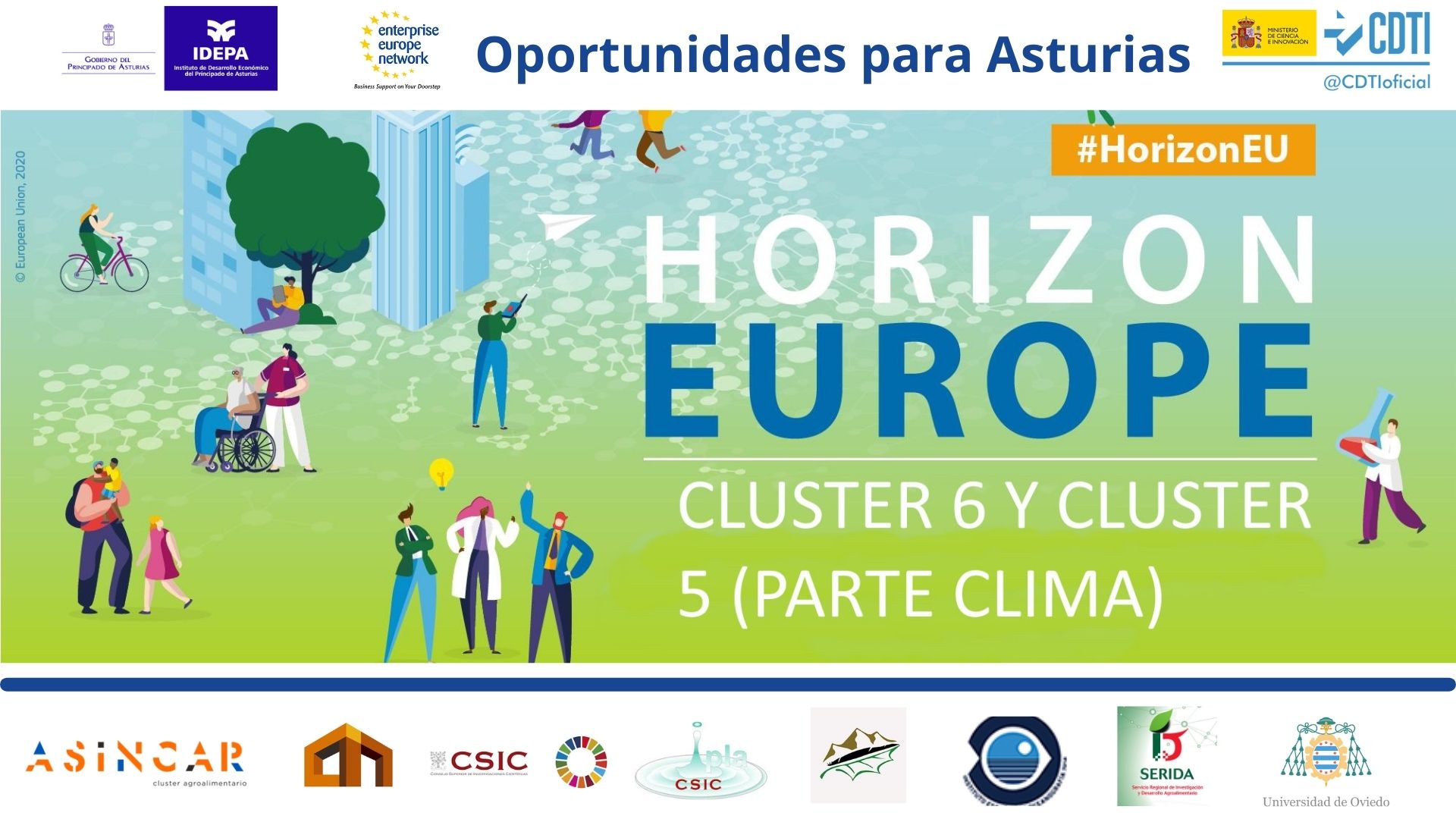 S3: Estrategia de Especialización Inteligente 2021-2027
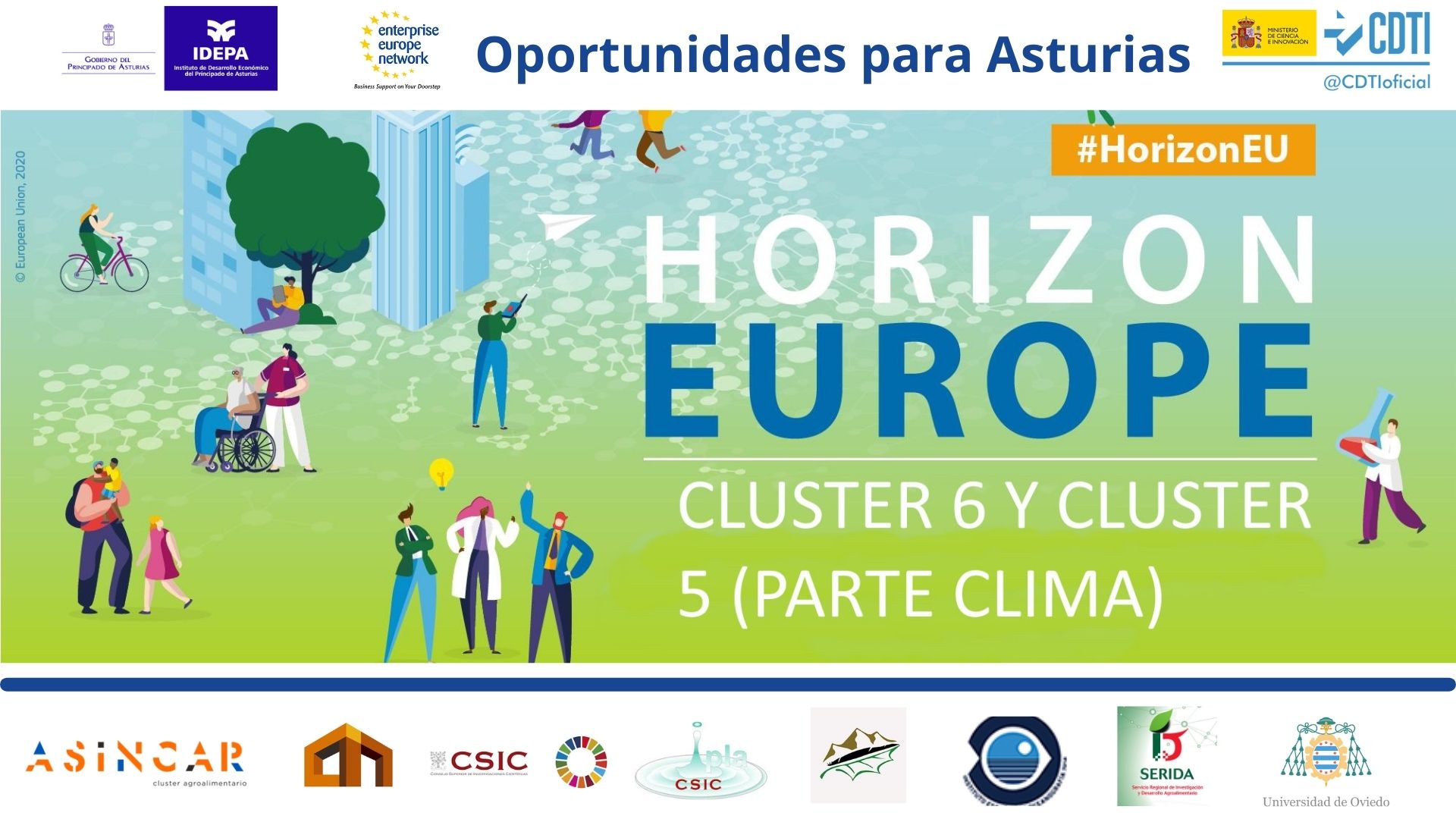 09.30 -10:00   Participación en H2020 y prioridades para el futuro: alineación con estrategia regional
	Jaime Fernández Cuesta, Responsable del Área de I+D+i Empresarial del IDEPA
10.00 - 11:00  Capacidades regionales. Identificación de líneas de interés en el WP 2021 -2022 (convocatorias 2022) 
Juan Díaz, gerente de ASINCAR
Juan Majada, director de CETEMAS
María Fernández García, directora del Instituto de Productos Lácteos (IPLA)
Paola Laiolo, directora del Instituto Mixto de Investigación y Biodiversidad (IMIB)
Rafael González-Quirós Fernández, director del Centro Oceanográfico de Gijón
Carmen Díaz Monforte, jefa del departamento de Investigación y Servicios Tecnológicos SERIDA
Cecilia Díaz- Méndez, directora del Grupo de Investigación en Sociología de la Alimentación Universidad de Oviedo
 11.00 - 11.15   Pausa
 11.15 - 12.30   Ámbitos de investigación del Cluster 6 y el Cluster 5 (sólo clima) y consejos para una participación exitosa
Marta Conde Vidal, dirección de Programas de la UE y Cooperación Territorial CDTI
 12.30 - 13.00   Debate
 13.00 	        Cierre:  Borja Sánchez, consejero de Ciencia, Innovación y Universidad
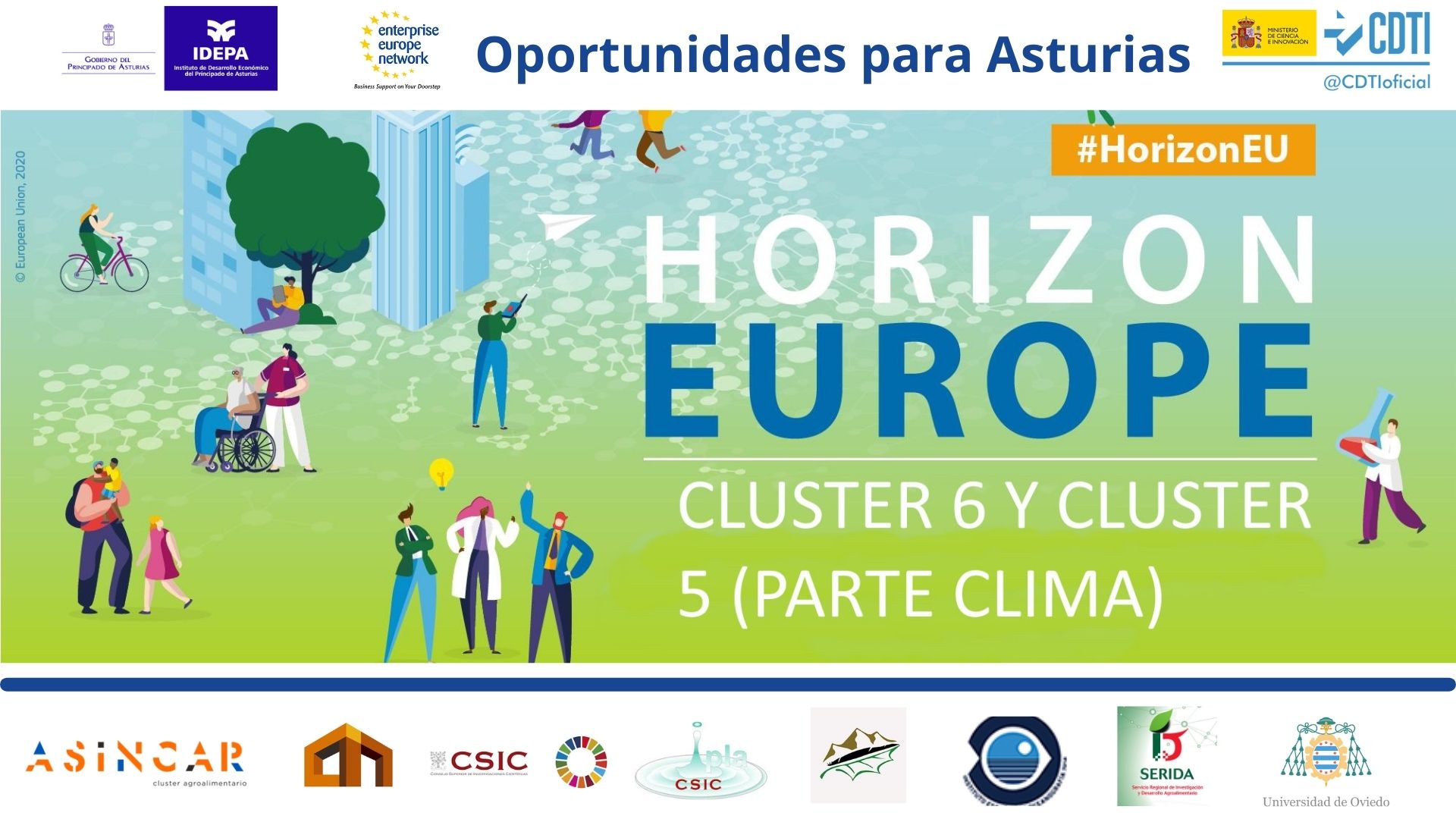